Proteo fare sapere promuove  un Corso di preparazione al Concorso Ordinario (tutti gli ordini e gradi di scuola) in cui bando è di prossima emanazione
	
	Il Corso  può interessare  anche coloro che vogliono approfondire gli argomenti del bando relativo all’imminente Concorso Straordinario per la Scuola Secondaria di Primo e Secondo Grado previsto dal D.L. 29 Ottobre 2019 n. 126 (G.U. n. 255 del 30.10.2019).
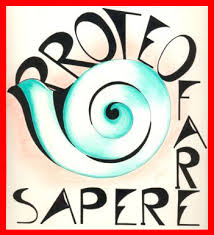 Il concorso ordinario per la scuola secondaria di I e II grado è stato inserito nel Decreto scuola pubblicato in Gazzetta Ufficiale il 30 ottobre 2019. 
	
	
	Il decreto afferma che il Miur è autorizzato a bandire contestualmente al concorso ordinario, entro il 2019, una procedura straordinaria per l’accesso ai ruoli.
	Si è in attesa di precisazioni su eventuali prove preselettive
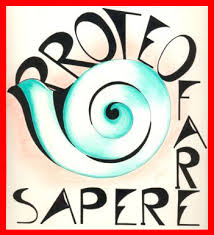 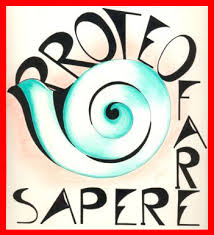 Concorso docenti
Si partecipa  o per classe di concorso o posto di sostegno
Ciascun soggetto può partecipare al concorso in un’unica regione per il sostegno oppure, in alternativa, per una sola classe di concorso.
E’ consentita la partecipazione sia alla procedura straordinaria sia al concorso ordinario, anche per la medesima classe di concorso e tipologia di posto.
il requisito “laurea + 3 anni di servizio” è stato cancellato dal Decreto scuola, pubblicato in gazzetta Ufficiale e attualmente in discussione prima della trasformazione in Legge entro 60 giorni
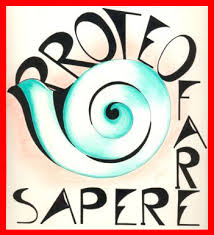 Concorso docenti
I posti a disposizione
Si prevede siano circa 24.000, distribuiti tra posti comuni e sostegno.
Chi rientra nel numero dei vincitori avrà abilitazione + ruolo.
Chi invece supererà le prove ma non rientrerà nel numero dei posti banditi per la sua classe di concorso nella regione prescelta, avrà solo l’abilitazione.
Chi non supererà le prove dovrà seguire percorsi differenti per acquisire l’abilitazione all’insegnamento
Concorso docenti ordinario Aspiranti al Concorso Ordinario per la scuola secondaria di primo e/o secondo grado
Posti comuni:
abilitazione specifica sulla classe di concorso 
oppure
laurea (magistrale o a ciclo unico, oppure diploma di II livello dell’alta formazione artistica, musicale e coreutica, oppure titolo equipollente o equiparato, coerente con le classi di concorso vigenti alla data di indizione del concorso) e 24 CFU nelle discipline antropo-psico-pedagogiche e nelle metodologie e tecnologie didattiche. 
oppure
abilitazione per altra classe di concorso o per altro grado di istruzione, fermo restando il possesso del titolo di accesso alla classe di concorso ai sensi della normativa vigente
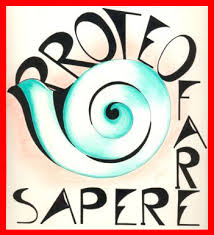 Concorso docenti ordinario
posti di insegnante tecnico-pratico (ITP) 
il requisito richiesto sino al 2024/25:  diploma di accesso alla classe della scuola secondaria superiore (tabella B del DPR 19/2016 modificato dal Decreto n. 259/2017).
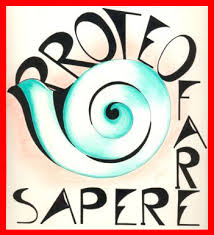 Concorso docenti ordinario
Per i posti di sostegno: 
Requisiti già indicati per i posti comuni oppure quelli per i posti di ITP più il titolo di specializzazione su sostegno.
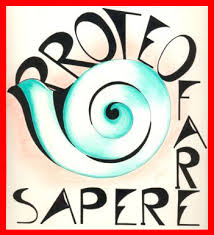 Concorso docenti ordinario Aspiranti al Concorso Ordinario per la scuola dell’infanzia e/o scuola primaria
Posti comuni:
 abilitazione specifica scuola infanzia e/o scuola primaria           
oppure
laurea in scienze della formazione primaria indirizzo scuola infanzia e/o scuola primaria      
oppure
diploma di istituto magistrale o diploma di scuola magistrale (solo infanzia in questo caso) conseguito entro l’a.s. 2001/2002.
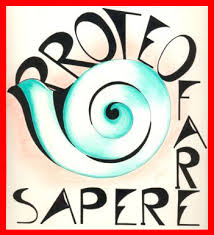 Concorso docenti ordinario Aspiranti al Concorso Ordinario per la scuola dell’infanzia e/o scuola primaria
Posti  sostegno:
Requisiti già indicati per i posti comuni oppure quelli per i posti di ITP più il titolo di specializzazione su sostegno.
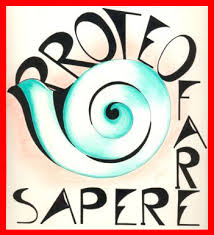 Concorso docenti ordinarioprove posti comuni
due prove scritte
La prima prova scritta ha l’obiettivo di valutare il grado di conoscenze e competenze del candidato sulle discipline afferenti alla classe di concorso.
Nel caso di classi di concorso riguardanti le lingue e culture straniere, la prova deve essere prodotta nella lingua prescelta.
La prova è superata dai candidati che conseguono il punteggio minimo di  punteggio minimo di sette decimi o equivalente.
Il superamento della prova è condizione necessaria perché sia valutata la prova successiva.
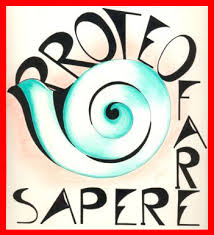 Concorso docenti ordinarioprove posti comuni
due prove scritte 
La seconda prova scritta per i candidati a posti comuni ha l’obiettivo di valutare il grado delle conoscenze e competenze del candidato sulle discipline antropo-psico-pedagogiche e sulle metodologie e tecnologie didattiche.
La prova è superata dai candidati che conseguono il punteggio minimo di  punteggio minimo di sette decimi o equivalente.
Il superamento della prova è condizione necessaria per accedere alla successiva prova orale.
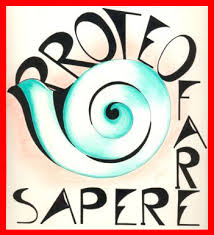 Concorso docenti ordinarioprove posti comuni
Prova orale
La prova  consiste in un colloquio che ha l’obiettivo di valutare il grado delle conoscenze e competenze del candidato nelle discipline facenti parte della classe di concorso, di verificare la conoscenza di una lingua straniera europea almeno al livello B2 del quadro comune europeo, nonché il possesso di adeguate competenze didattiche nelle tecnologie dell’informazione e della comunicazione.
La prova orale comprende anche quella pratica, ove gli insegnamenti lo richiedano.
La  prova è superata dai candidati che conseguono il punteggio minimo di sette decimi o equivalente.
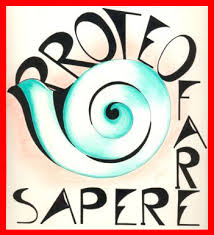 Concorso docenti ordinarioprove posti sostegno
prova scritta
La prova ha l’obiettivo di valutare il grado delle conoscenze e competenze del candidato sulla pedagogia speciale, sulla didattica per l’inclusione scolastica e sulle relative metodologie.
La  prova è superata dai candidati che conseguono il punteggio minimo di sette decimi o equivalente.
Il superamento della prova  è condizione necessaria per accedere alla prova orale.
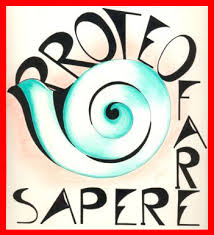 Concorso docenti ordinarioprove posti sostegno
La prova orale
consiste in un colloquio che ha l’obiettivo di valutare il grado delle conoscenze e competenze del candidato nelle discipline facenti parte della classe di concorso, di verificare la conoscenza di una lingua straniera europea almeno al livello B2 del quadro comune europeo, nonché il possesso di adeguate competenze didattiche nelle tecnologie dell’informazione e della comunicazione.
la prova orale comprende anche quella pratica, ove gli insegnamenti lo richiedano.
la  prova è superata dai candidati che conseguono il punteggio minimo di sette decimi o equivalente.
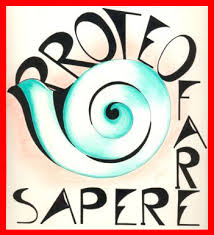 Concorso docenti straordinario
Requisiti di accesso
titolo di studio valido per l’accesso alla classe di concorso
tre annualità di servizio anche non consecutive svolte tra l’a.s. 2011/12 e l’anno scolastico 2018/19 su posto comune o di sostegno
almeno un anno di servizio deve essere stato svolto per la classe di concorso o nella tipologia di posto per la quale si concorre
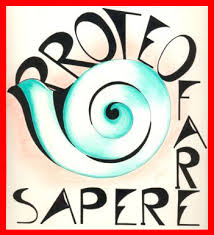 Concorso docenti straordinario
Il titolo di studio di accesso per gli ITP è il diploma (oltre naturalmente tutti gli altri requisiti di accesso).
Per accedere al concorso per i posti di sostegno è necessario essere in possesso della relativa specializzazione.
N.B. Il servizio per accedere al concorso straordinario è preso in considerazione unicamente se prestato nelle scuole secondarie statali.
Il  servizio e’ valido se prestato come insegnante di sostegno oppure in una classe di concorso compresa tra quelle di cui all’articolo 2 del decreto del Presidente della Repubblica 14 febbraio 2016, n. 19, e successive modificazioni.
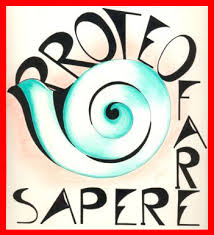 Concorso docenti straordinario
Docenti scuole paritarie
Sono ammessi a partecipare alla procedura i docenti che hanno gli stessi requisiti (tre annualità, di cui uno specifico) ma con servizio svolto presso le scuole paritarie.
I docenti delle scuole paritarie partecipano alla procedura esclusivamente per conseguire l’abilitazione.
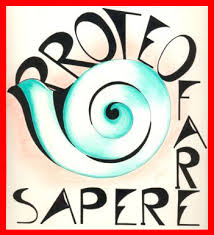 Concorso docenti straordinarioCOSA PREVEDE LA PROCEDURA:1
lo svolgimento di una prova scritta informatizzata, composta da quesiti a risposta multipla, destinata ai soggetti che abbiano maturato l’esperienza nella scuola statale e di una analoga, ma distinta, prova scritta, destinata ai soggetti che abbiano maturato l’esperienza nella scuola paritaria, che si intendono superate con un punteggio minimo di 7/10;
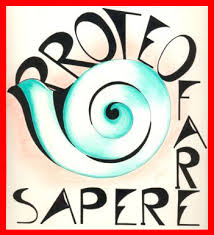 Concorso docenti straordinarioCOSA PREVEDE LA PROCEDURA:2
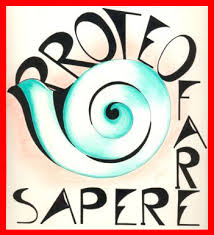 la formazione (in ogni regione, per ciascuna classe di concorso e per il sostegno) di una graduatoria dei vincitori, risultante dal punteggio conseguito nella prova scritta e da quello attribuito alla valutazione dei titoli;
Concorso docenti straordinarioCOSA PREVEDE LA PROCEDURA:3
la compilazione di un elenco dei soggetti che, purconseguendo il punteggio minimo, non rientrano nella graduatoria dei vincitori;
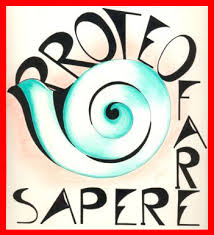 Concorso docenti straordinarioCOSA PREVEDE LA PROCEDURA:4
l’immissione in ruolo dei vincitori, nel limite dei posti annualmente autorizzati e, conseguentemente, l’ammissione al percorso annuale di formazione iniziale e prova, durante il quale è prevista l’acquisizione, con oneri a carico dello Stato, dei 24 CFU/CFA richiesti dalla normativa vigente, qualora gli immessi in ruolo non ne siano già in possesso;
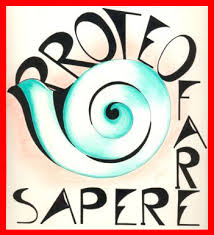 Concorso docenti straordinarioCOSA PREVEDE LA PROCEDURA:5
una prova orale – ad integrazione del periodo di formazione iniziale e prova – che si intende superata con un punteggio minimo di 7/10, fermo restando che il periodo di formazione iniziale e prova si conclude con una valutazione finale;
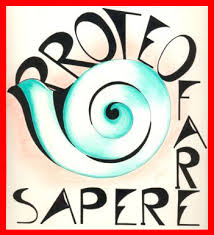 Concorso docenti straordinarioCOSA PREVEDE LA PROCEDURA:6
l’abilitazione dei vincitori all’esercizio della professione docente, per la relativa classe di concorso, all’atto della conferma in ruolo.
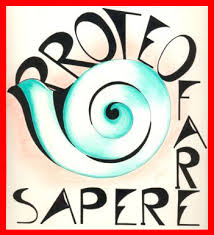 Concorso docenti straordinario
I vincitori possono conseguire l’abilitazione anche acquisendo i 24 CFU/CFA con oneri a proprio carico e superando la medesima prova orale prevista all’esito del periodo di formazione iniziale e prova.

I candidati confermati in ruolo devono rimanere presso l’istituzione scolastica ove hanno svolto il periodo di prova per almeno altri quattro anni e sono cancellati da ogni altra graduatoria nella quale siano iscritti.
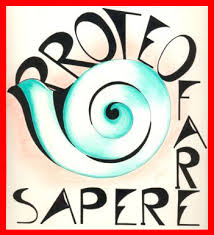